24. Europa-Unternehmerstammtisch 
des 
Regionalrats Wirtschaft Rhein-Hunsrück

Praxistipps für das Außenhandelsgeschäft
 
26. November 2014, Oberwesel
Referent: Rechtsanwalt Klaus Vorpeil
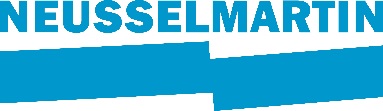 Dr.-Karl-Aschoff-Straße 9 (AtiQ) 55543 Bad Kreuznach   Tel.: +49-671-841 40 0  Fax.: +49-671-841 40 19  eMail: k.vorpeil@neusselmartin.de  web: www.neusselmartin.de
Gliederung:
 
Ablauf des Zustandekommens eines Exportvertrags
 
Praxisrelevante Inhalte eines Exportvertrags
 
Ausgesuchte rechtliche Themen der Außenhandelspraxis
Gliederung:
 
Ablauf des Zustandekommens eines Exportvertrags
 
Praxisrelevante Inhalte eines Exportvertrags
 
Ausgesuchte rechtliche Themen der Außenhandelspraxis
Schritt 1
Vertragsverhandlungen zwischen den Vertragsparteien
 
Schritt 2
Ggf. Festlegung der wesentlichen vertraglichen Eckpunkte durch die Vertragsparteien in einem Term Sheet
Schritt 3
Entwicklung eines Exportvertrags auf der Grundlage des Term Sheet oder Erstellung eines Exportvertrags ohne vorherige Erstellung eines Term Sheet
 
Hinweis: kein kaufmännisches Bestätigungsschreiben nach ausländischen Rechtsordnungen
Gliederung:
 
Ablauf des Zustandekommens eines Exportvertrags
 
Praxisrelevante Inhalte eines Exportvertrags
 
Ausgesuchte rechtliche Themen der Außenhandelspraxis
Mindestinhalt eines internationalen Kaufvertrags
 
Überblick:
 
Parteibezeichnung, Vertragsbezeichnung
Ggf. Begriffsbestimmungen
Kaufgegenstand, Ausfuhrgenehmigung
Lieferung, Transport
Untersuchungs- und Rügepflichten des Käufers
Kaufpreis, Fälligkeit, Zahlungsbedingungen 
Eigentumsvorbehalt
Gewährleistung, Haftung
Aufrechnung, Zurückbehaltung
Kündigung
Sonstiges:
 
Schriftformerfordernis für Änderungen 
Vollständigkeit des Vertrags, keine mündlichen Nebenabreden
Salvatorische Klausel 
Erfüllungsort
Anwendbares Recht 
Gerichtsstands- oder Schiedsgerichtsvereinbarung
Vorrang der deutschen Fassung des Vertrags
Gegenüberstellung des Kaufvertrags in deutscher und englischer Textfassung
 
Achtung! Keine rechtliche Übereinstimmung bei gleichen oder ähnlichen Begriffen:
 
Beispiel: 
„Guarantee“: üblicherweise bürgschaftsähnliche Zahlungsverpflichtung / keine materielle Identität mit Zahlungsverpflichtung bei abstrakter Garantie nach deutschem Recht
Achtung! Inhaltliche Mehrdeutigkeit von Begriffen in verschiedenen Sprachen
Beispiel: „delivery“: Versendung oder Anlieferung?
 
Vertragsrubrum mit Bezeichnung der Vertragsparteien und der Vertragsart
Achtung! Genaue Bezeichnung des Firmennamens einschließlich Rechtsform
 
Beispiel: Robert Stevenson Manufacturing & Distribution Ltd.
Begriffsbestimmungen 
Beispiele:
 
Parteien des Vertrags:
 
„Seller means the … (Name des Unternehmens oder der Person) organised under … law (Name des Landes), having its registered office at … (Ort, Anschrift), a paid capital of … (Währung, Betrag), registered with the … (Gericht, Register) of … at … under No. …“
 
Kaufgegenstand:
 
„Merchandise means the merchandise which is described in the specification attached to this contract as Annex 1.”
Wiederholung der Begriffsbestimmungen (Definitions) im Vertragstext in englischer Fassung mit Großbuchstaben am Anfang als Erkennungsmerkmal für eine Begriffsbestimmung
 
Kenntlichmachung der definierten Begriffe in deutscher Vertragsfassung (z. B. durch durchgängige Großschreibung: VERKÄUFER, KAUFGEGENSTAND etc. und allgemeinen Hinweis auf Bedeutung des Begriffs gemäß Definition bei durchgängiger Großschreibung)
 
Festlegung der Maßgeblichkeit der deutschen Fassung
Wahl des deutschen Rechts
 
Rechtsgrundlage zur Bestimmung der anwendbaren Rechtsordnung:
EG Verordnung Nr. 593/2008 über das auf vertragliche Schuldverhältnisse anzuwendende Recht („Rom I-Verordnung“)
Allgemeine Verkaufsbedingungen – General Terms and Conditions of Sale
Mindestinhalt von Allgemeinen Geschäftsbedingungen
 
Geltung
Angebot, Annahme
Preise, Zahlung
Aufrechnung, Zurückbehaltung
Lieferung, Gefahrübergang
Eigentumsvorbehalt
Gewährleistung, Haftung
Kündigung
Sonstiges:
Anwendbares Recht
Erfüllungsort
Gerichtsstands- oder Schiedsgerichtsvereinbarung
Vorrang der deutschen Fassung der AGB
Gliederung:
 
Ablauf des Zustandekommens eines Exportvertrags
 
Praxisrelevante Inhalte eines Exportvertrags
 
Ausgesuchte rechtliche Themen der Außenhandelspraxis
UN-Kaufrecht
Übereinkommen der Vereinten Nationen über Verträge über den internationalen Warenkauf („Wiener Übereinkommen“, „CISG“)
 
Mitgliedstaaten des Übereinkommens (u. a. Bundesrepublik Deutschland)
  
Verwendung des UN-Kaufrechts in der Praxis
Teilweise Übernahme nicht vereinheitlichter deutscher  Rechtsinstrumente im UN-Kaufrecht
Vorteile des UN-Kaufrechts (u. a.):

Einheitliche materiellrechtliche Grundlage für Vertragsparteien aus verschiedenen Ländern

Neutrale Rechtsgrundlage für beide Parteien

Reduzierung der Transaktionskosten
Möglichkeit der Verwendung von einheitlichen Mustertexten auf internationaler Ebene

Keine große Gefahr der unterschiedlichen Auslegung in einzelnen Ländern

Ausgewogener Interessenausgleich zwischen Kaufvertragsparteien
Verwendung von Allgemeinen Geschäftsbedingungen
 
Tatsächliche Übermittlung der AGB an den Vertragspartner
Achtung! Hinweis auf AGB auf Website im Auslandsgeschäft nicht ausreichend
Übermittlung des Textes der AGB mit Vertragsangebot (nicht mit Rechnung!)
Achtung! Bei Übermittlung per Telefax auf Rückseite mit AGB achten
Tipp! Verweis auf jeweils gültige Preistabelle
Sicherung des Nachweises der Übermittlung der AGB
AGB in Verhandlungssprache (oder Heimatsprache des Empfängers)
Hinweisklausel in allen Vertragsunterlagen auf Geltung der AGB
(Hinweisklausel in der richtigen Sprache)
Wirksame Einbeziehung von AGB und Lieferbedingungen 

Wirksame Einbeziehung bei Vertragsschluss
Achtung! Beachtung von Vorschriften zur Geltung bzw. Durchsetzbarkeit von AGB in ausländischen Staaten (z. B. Türkei: zusätzliche Unterzeichnung der AGB)
Eigentumsvorbehalt bei grenzüberschreitenden Warengeschäften
 
Eigentum an einer Sache richtet sich nach dem Recht des Ortes, an dem sich diese befindet (lex rei sitae)
 
Vielzahl von Rechtsordnungen erkennt den einfachen Eigentumsvorbehalt an, jedoch nur wenige den erweiterten oder verlängerten
 
Manche Länder, insbesondere die USA, kennen das Rechtsinstrument des Eigentumsvorbehalts nicht (USA: security interest)
Nach verschiedenen Rechtsordnungen öffentliche Beglaubigung oder Registrierung zur wirksamen Begründung des Eigentumsvorbehalts erforderlich
 
Eigentumsvorbehalt in anderen Ländern meistens nicht formularmäßig in Allgemeinen Geschäftsbedingungen möglich
 
Eigentumsvorbehalt kann auf Transport der Ware zu deren Bestimmungsort im Ausland untergehen oder mit anderem Inhalt fortbestehen (Hinweis: kann nicht vertraglich zwischen den Parteien verhindert werden)
Hinweise für die Praxis:
 
Bestmögliche Lösung durch individuelle Vertragsgestaltung (z. B. länderspezifische Regelungen des Bestimmungslandes)
 
Ersatzlösungen (z. B. Abtretung des Herausgabeanspruchs oder Pfandrecht)
 
Hinweis: Falls aus Kosten- oder Praktikabilitätsgründen keine optimale Lösung oder Ersatzlösung:
Standardregelung über Eigentumsvorbehalt in AGB und/oder Vertrag
Gefahrübergang und Lieferbedingungen
 
Gefahrübergang = Zeitpunkt, in dem das Risiko der Verschlechterung oder des Verlusts der geschuldeten Ware von dem Verkäufer auf den Käufer übergeht
INCOTERMS® der ICC

Incoterms®-Regeln der Internationalen Handelskammer (ICC) enthalten einheitliche Regelungen wesentlicher Käufer- und Verkäuferpflichten:

Gefahrübergang
Transportkosten
Geschäftsabwicklungspflichten
Übersicht über die Incoterms® der ICC: 
 
EXW 	Ex Works
FCA 	Free Carrier
CPT 	Carriage Paid To
CIP 	Carriage And Insurance Paid To
DAT 	Delivered At Terminal
DAP 	Delivered At Place
DDP 	Delivered Duty Paid 
FAS 	Free Alongside Ship
FOB 	Free On Board 
CFR 	Cost and Freight
CIF 	Cost, Insurance and Freight
Vereinfachte Darstellung der Incoterms® als „Einstieg“ zur Verwendung in der Praxis
Bezüglich Einzelheiten Verwendung des Originaltextes mit tabellarischer Gegenüberstellung der detaillierten Verkäufer- und Käuferpflichten nach jeder Klausel
 
Hinweise für die Praxis:
Kein genereller Verweis auf „Incoterms®“
Angabe konkreter Lieferbedingung mit Zusatz Incoterms® 2010 (z. B. EXW Oberwesel Incoterms® 2010)
Auswahl der geeignetsten Klausel

Klausel muss passend sein für die Ware, das Beförderungsmittel und die Auferlegung zusätzlicher Verpflichtungen zu Lasten des Verkäufers oder des Käufers
 
Tipp! keine (wesentliche) Inhaltsänderung einer Incotermklausel
Achtung! Incoterms®-Regeln kein vollständiges Regelwerk! 

Incoterms enthalten z. B. keine Regelung über:
 
Kaufpreis
Art der Kaufpreiszahlung
Eigentumsübergang der Ware
Rechtsfolgen eines Vertragsbruchs
Zahlungsbedingungen
 
Z. B.: Dokumentenakkreditiv
 
Ausgestaltung der Akkreditivklausel im Kaufvertrag zwischen Exporteur und Importeur
Beispiele:
 
Problem: 
FOB / Käufer ordert kein Schiff / kein Konnossement oder
EXW / Käufer beauftragt keinen Frachtführer / kein CMR Frachtbrief

Lösung: Lagerempfangsschein als zusätzliches Dokument anstelle eines Konnossements / CMR Frachtbriefs
Problem:

EXW / Teilzahlung erst nach Abnahme 
Praxisbeispiel: Käufer baut noch Werkshalle, Halle wird nicht fertig oder verzögert sich erheblich
Lösung: Klausel „zahlbar bei Abnahme, spätestens jedoch … Monate nach Mitteilung der Versandbereitschaft“

Problem:

DDP / Käufer nimmt Ware nicht an
Lösung: Klausel „zahlbar bei Eintreffen, spätestens jedoch … Monate nach Eintreffen der Ware“
Gerichtsstands- oder Schiedsklausel? 

Falls Gerichtsstand: nicht-ausschließlicher Gerichtsstand
Achtung! Gerichtsstandsklausel auch in Hauptvertrag, nicht nur in AGB
Grundlage der Vollstreckung von Urteilen in EU-Staaten:
 
EG-Verordnung Nr. 44/2001 über die gerichtliche Zuständigkeit und die Anerkennung und Vollstreckung von Entscheidungen in Zivil- und Handelssachen („Brüssel I-Verordnung“, „EuGVVO“)

 
Grundlage der Vollstreckung von Urteilen in EFTA-Staaten:
 
Übereinkommen über die gerichtliche Zuständigkeit und die Anerkennung und Vollstreckung von Entscheidungen in Zivil- und Handelssachen („Lugano-Übereinkommen“, „LugÜ“)
EFTA-Staaten: Schweiz, Island, Norwegen
Grundlage der Vollstreckung von Urteilen in sonstigen Staaten:
 
Einzelfallbetrachtung

Hinweis: oftmals keine Vollstreckungsmöglichkeit
Schiedsgerichtsbarkeit als Alternative zu Gerichtsstandsvereinbarungen
 
„Weltweite“ Vollstreckbarkeit von Schiedssprüchen
 

Grundlage für internationale Vollstreckung von Schiedssprüchen:
 
New Yorker Übereinkommen über die Anerkennung und Vollstreckung ausländischer Schiedssprüche („New Yorker Übereinkommen“)
Vorteile von Schiedsgerichtsverfahren (u. a.):
 
(Ggf.) Kostenreduktion gegenüber mehrinstanzlichen staatlichen Gerichtsverfahren
Beschleunigung der Entscheidungsfindung gegenüber mehrinstanzlichen staatlichen Gerichtsverfahren
Möglichkeit der Wahl der Schiedsrichter mit  entsprechenden juristischen und/oder sonstigen Fachkenntnissen
Wahl des Schiedsorts
Wahl der Verhandlungssprache
Wahl des anwendbaren Rechts
Vorhersehbarkeit und Verlässlichkeit von Entscheidungen
Hinweise für die Praxis: 
 
Verwendung von standardisierten Schiedsklauseln in Kaufvertrag

Vereinbarung der Schiedsgerichtsordnung einer international anerkannten Institution (z. B. Schiedsgerichtsbarkeit der Internationalen Handelskammer nach der ICC-Schiedsgerichtsordnung)
Exkurs: Alternative Streitbeilegungsverfahren

Kosten- und Effizienzgesichtspunkte bei alternativen Streitbeilegungsverfahren
ICC-Mediationsverfahren 
Verfahren zur gütlichen Streitbeilegung    
unter Berücksichtigung aller Interessen der Beteiligten  
Ziel: Fortführung einer gemeinsamen Geschäftsbeziehung
 
ICC Pre-Arbitral Referee-Verfahren 
Klärung von eiligen Punkten vor einem Schiedsgerichtsverfahren
 
ICC Dispute Boards-Verfahren
Klärung von einzelnen Streitpunkten im Zusammenhang mit einem Vertrag
ICC Expertise-Verfahren
Sachverständigenentscheidung im Zusammenhang mit wirtschaftlicher Tätigkeit (z. B. Prüfung der Qualität eines Produktes)
 
Spezielle Verfahren zur Klärung von Streitigkeiten bei Akkreditiven, Garantien auf erstes Anfordern und Dokumenteninkassi:
 
ICC DOCDEX-Verfahren
Opinions der ICC-Bankenkommission
Hinweise für die Praxis: 
 
Verwendung von standardisierten Klauseln für die Vereinbarung der einzelnen Verfahrensarten

Falls alternative Streitbeilegungsverfahren: isoliert oder in Kombination mit einem Schiedsgerichtsverfahren möglich
Vielen Dank für Ihre Aufmerksamkeit!
 
Zu Rückfragen stehen wir gerne zur Verfügung: 
 
NEUSSELMARTIN
Rechtsanwalt
Klaus Vorpeil 
Dr.-Karl-Aschoff-Straße 9 (AtiQ)
55543 Bad Kreuznach 
Tel.: 0671-84140-0
Fax: 0671-84140-19
k.vorpeil@neusselmartin.de
www.neusselmartin.de